Orele de educaŢie civică Şi antreprenorială- oportunitate de formare a cetăŢeanului mileniului III.
Victoria Pila, profesor de istorie şi educaţie civică, Liceul Prometeu
Ce presupune competenţa civică?
Formarea cetăţeanului activ, responsabil, util societăţii.

Educarea cetăţeanului promotor al valorilor naţionale, general-umane şi democratice
Cetăţeanul activ
Propagă un mod de viaţă sănătos

Participă activ la proiectele din comunitate

Valorifică oportunităţi de dezvoltare personală şi integrare socio-profesională reuşită
Şcoala de vara altair
Titlul Proeictului- Comunicare asertivă.
 Beneficiari:elevii de vîrstă mica şi mijlocie
Activităţi captivante, desfăşurate într-un cadru natural:
Diferenţele dintre grup şi echipe, 
Formarea spiritului de echipă, 
Jocuri pentru formare de echipe, 
Socializare pentru copii de vîrste diferite, 
Educaţie pentru toleranţă şi non-discriminare, 
Dezvoltarea competeneţelor de comunicare interpersoanală etc.
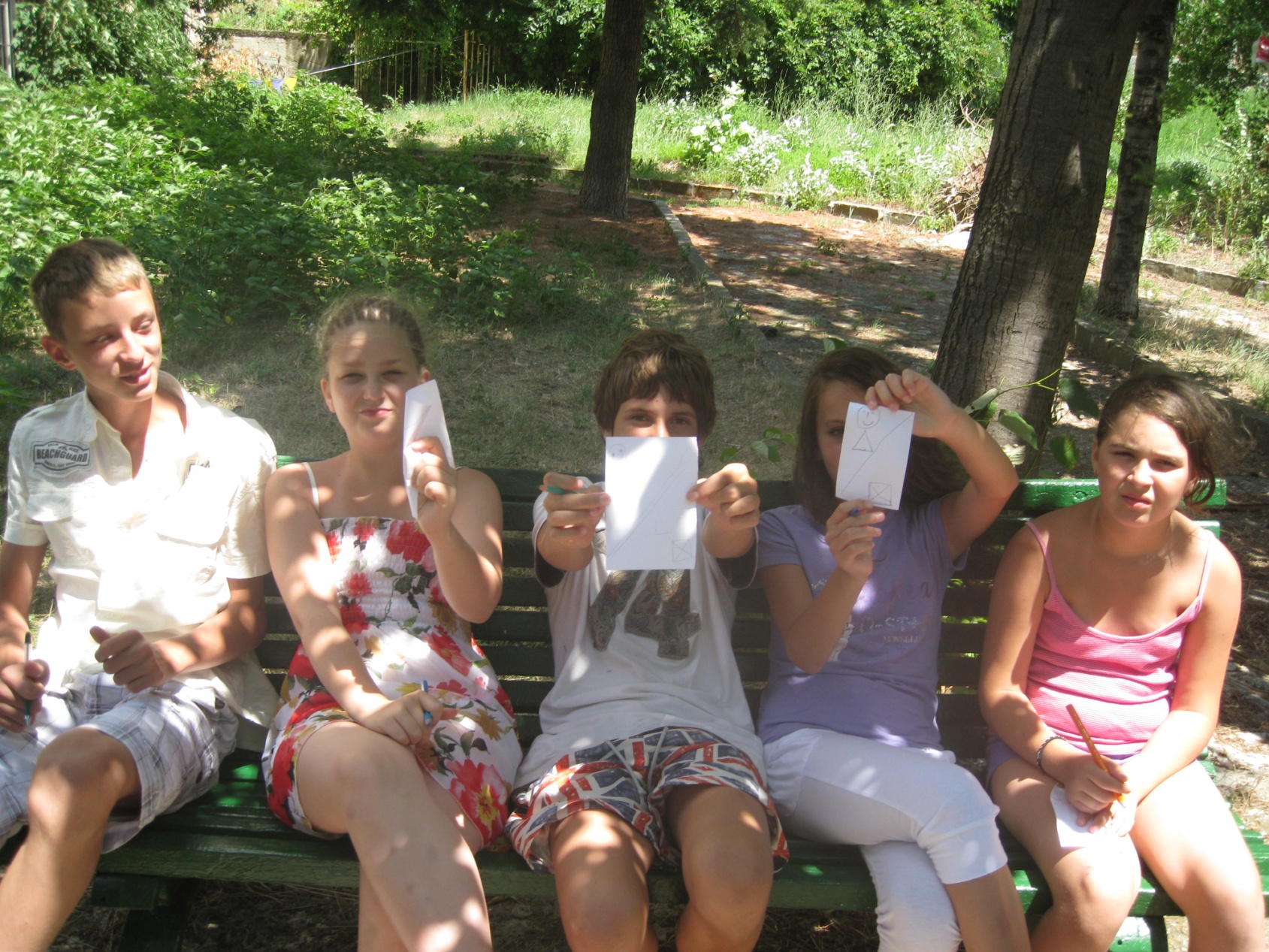 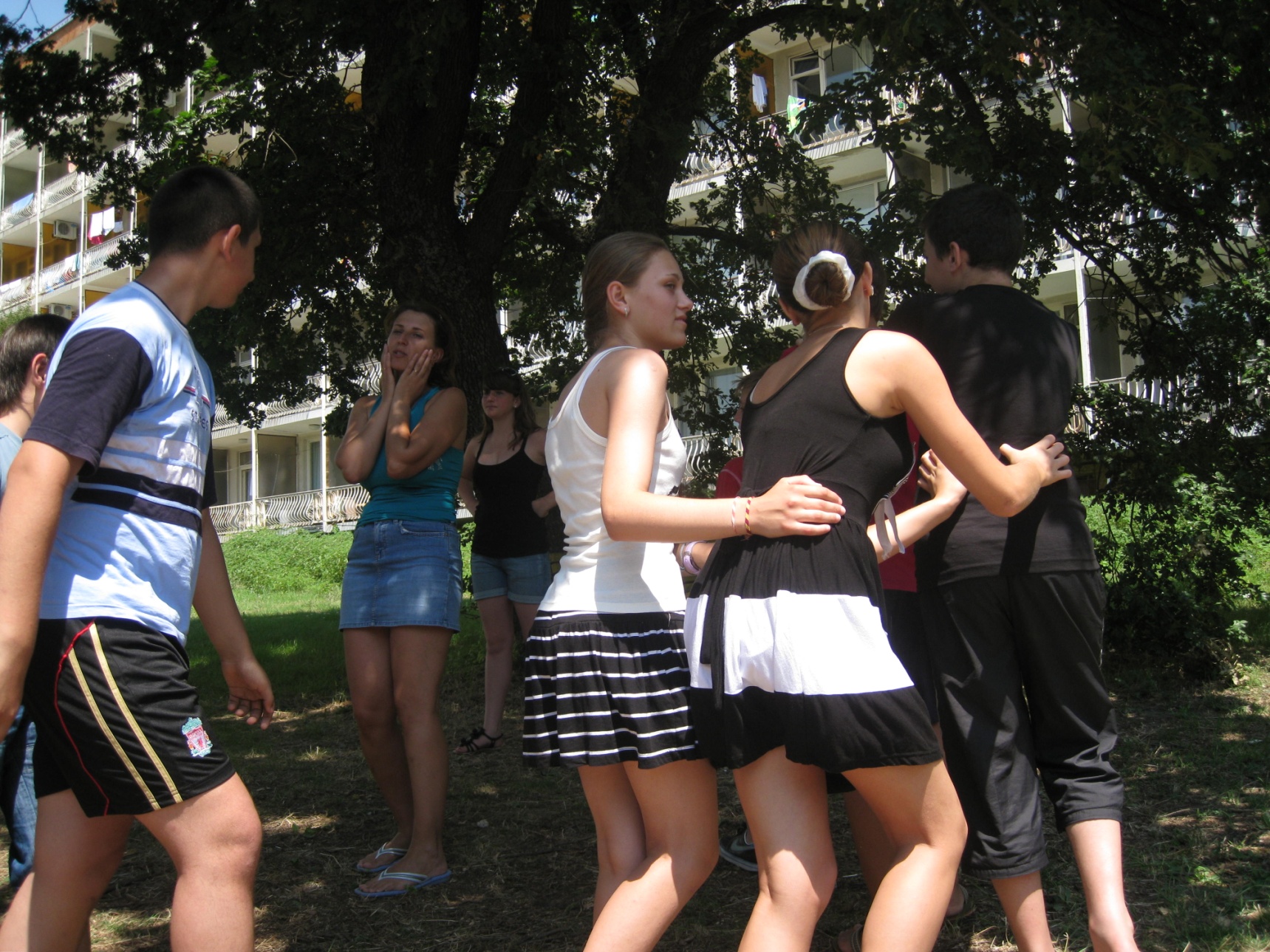 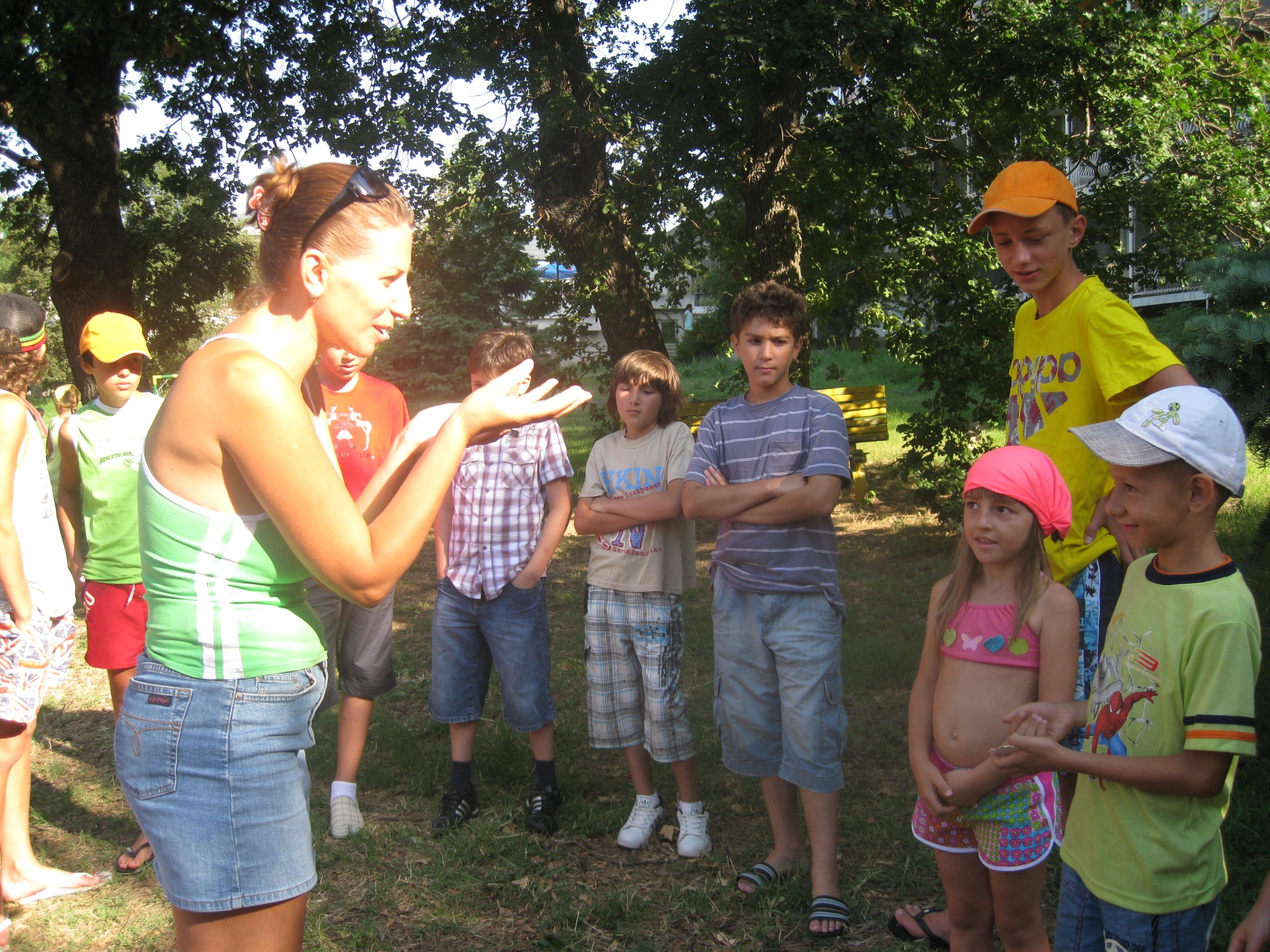 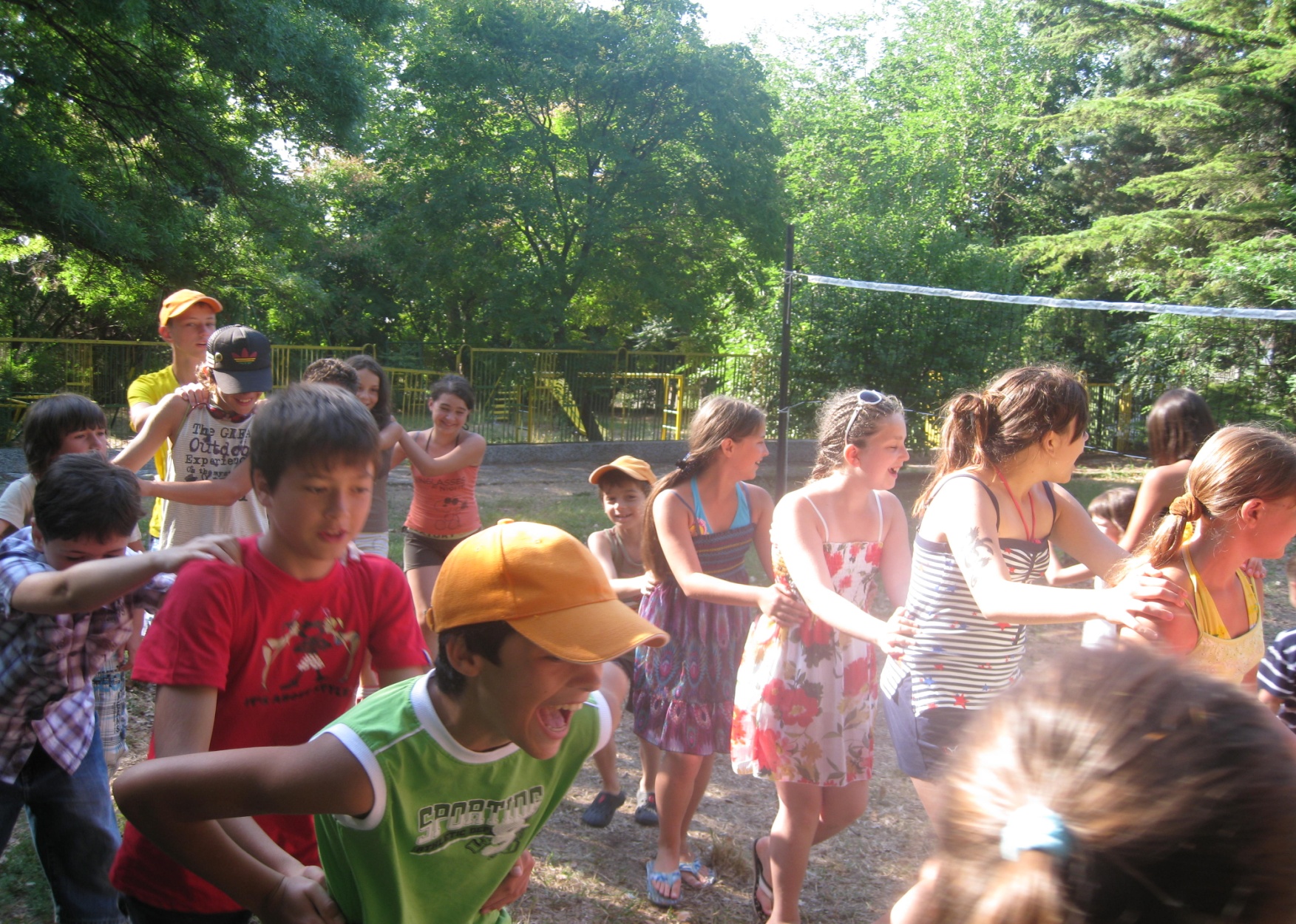 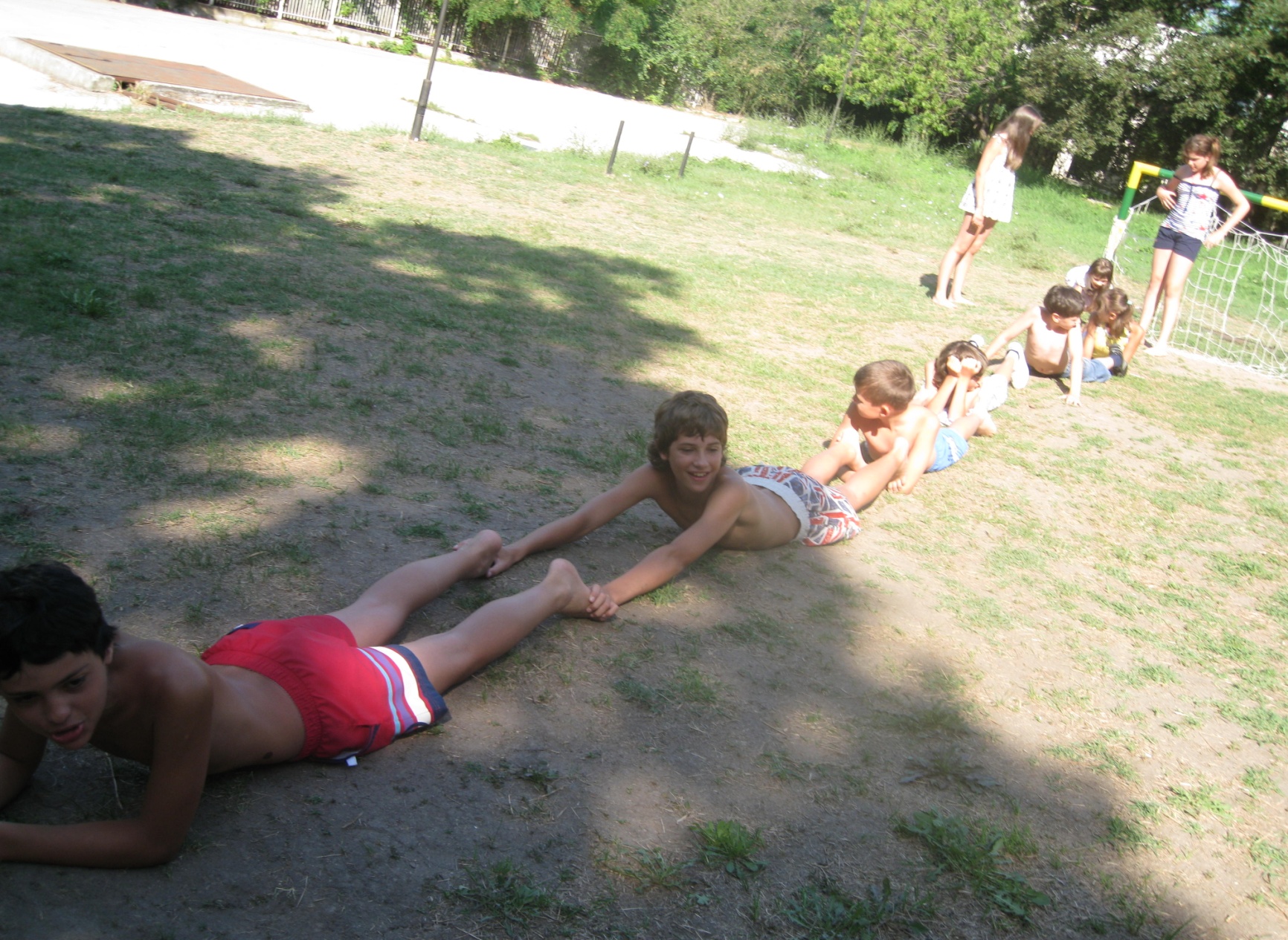 Şcoala de vara altair 2012
Titlul proeictului:
Introducerea în principiile economiei de piaţă şi iniţierea unui simplu plan  de afaceri
Ativităţi:
Sigla şi sloganul
Tipul afacerii(întreprindere individuală, parteneriat, societate pe acţiuni)
Capitalul iniţial
Planul de personal
Publicitatea produsului sau serviciului
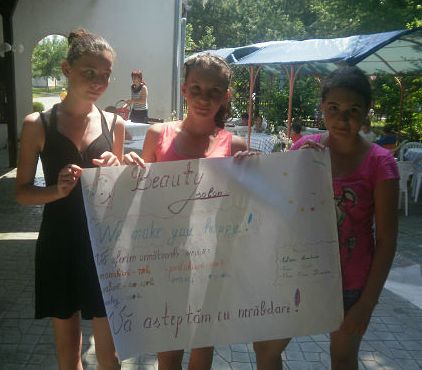 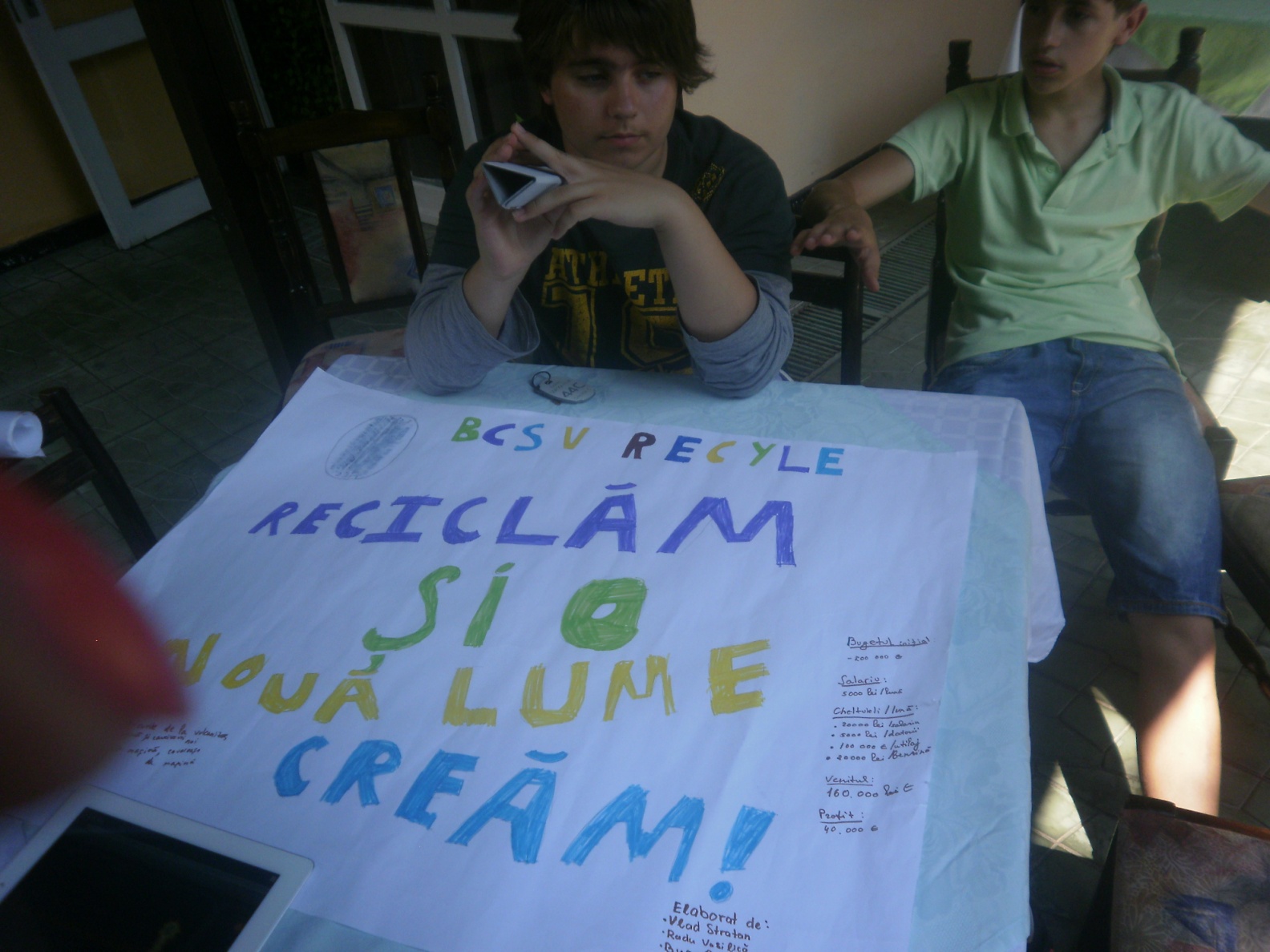 Rezultate
Locul I- Elaborarea planului de afaceri pentru salonul de frumuseţe BEAUTY SHOP, autori-elevele clasei a 6- Darii Oana, Culceac Anastasia, Roşca Viorelia
Locul II-  ATELIER PENTRU RCICLAREA CAUCIUCURILOR UZATE- Buga Rareş, Vasilică Radu, Stratan Vlad
Locul III- sala de fitness PRO-Energy, Romanciuc Arina, Bîcu Alexandrina
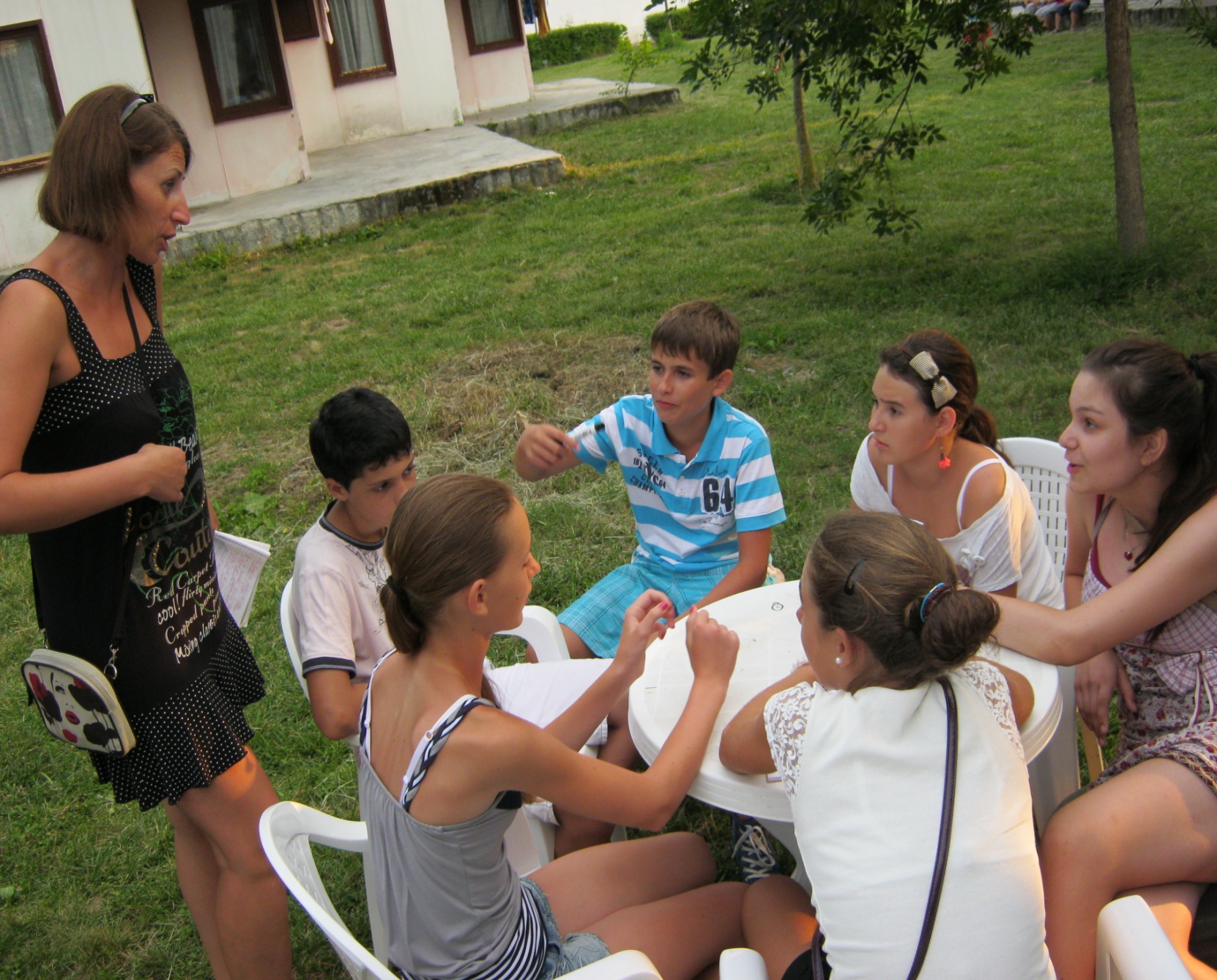 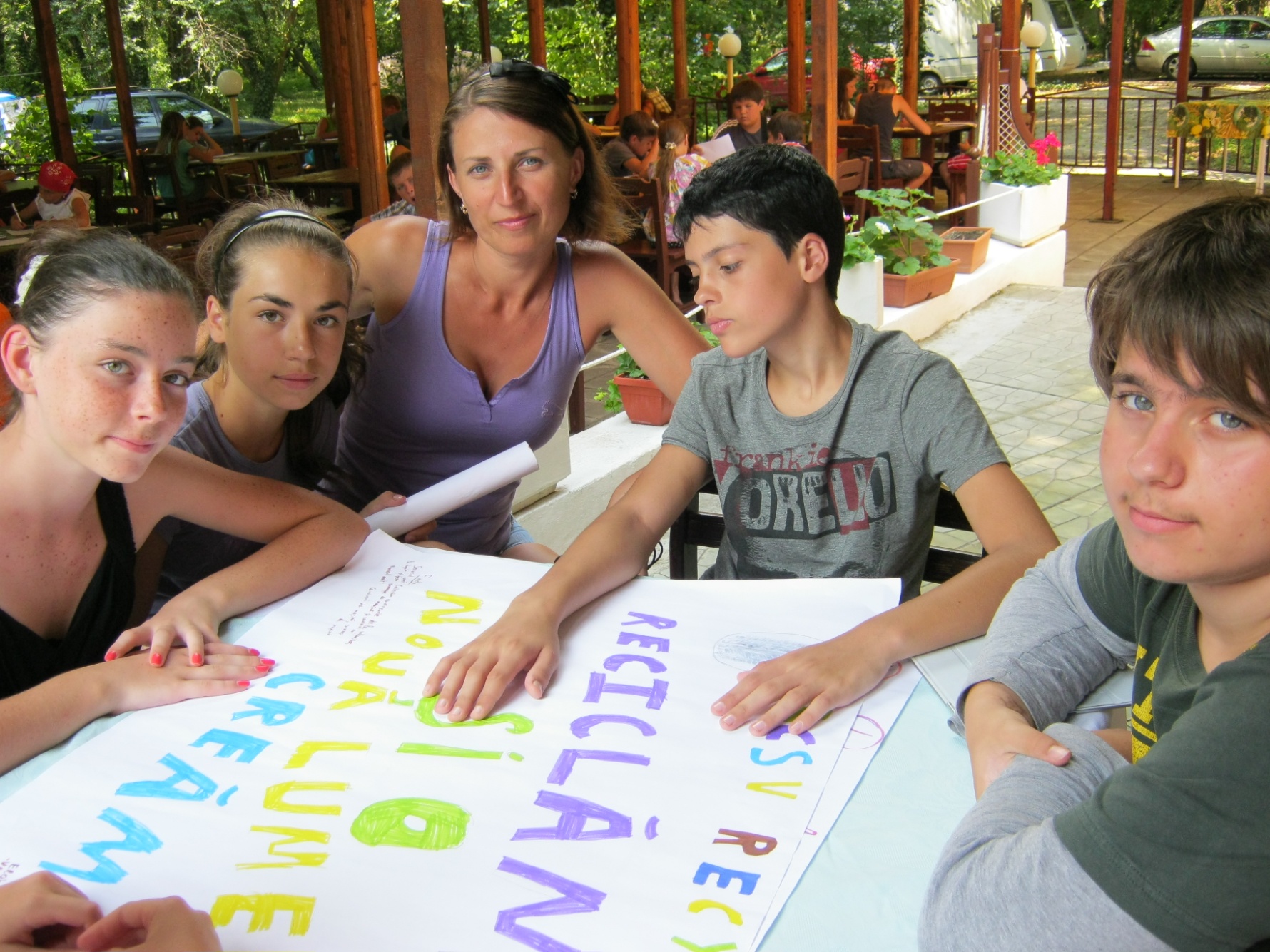 Curriculum la educația economică
Tabere tematice
Tabere tematice
Excursii tematice